Introduction to market module

Applied Data Analysis: Introduction to and Application of the Partial Equilibrium Model CAPRI in Market and Policy Analysis. 2021



Mihaly Himics (EuroCARE)
„Introduction to the CAPRI market model“ session – Mihaly Himics – Applied Data Analysis course, 2022
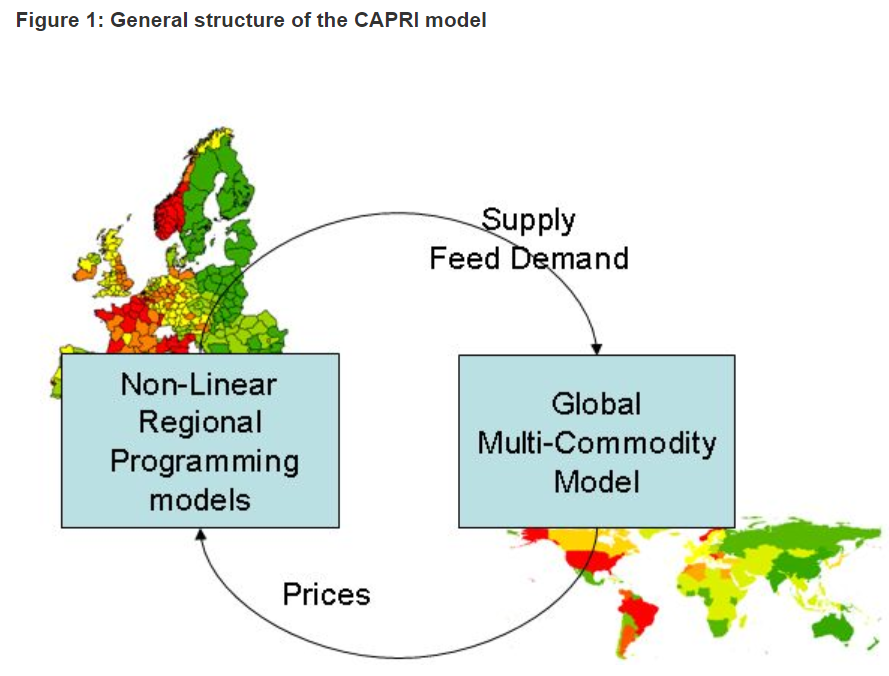 2
„Introduction to the CAPRI market model“ session – Mihaly Himics – Applied Data Analysis course, 2022
Technical implementation: CAPMOD Reminder
supply\simu_supply.gms
Global settings
Apply policy
policy\calculate_premiums.gms
fortran.gms
Solve supply
Start
Read steering file
sets.gms
calibrate market supply
capmod\define_regional_sets.gms
Define sets
arm\arm_sets.gms
supply\simu_market.gms
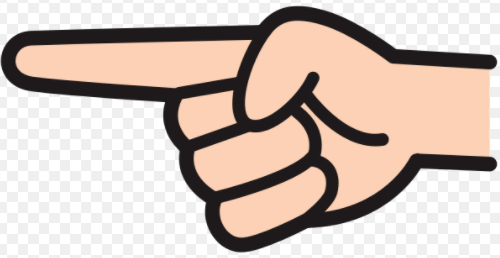 Solve market
policy\policy_sets.gms
reports\rep_sets.gms
Read data
Evaluate this step
%resdir%\simini\sim_ini.gdx
supply\supply_model.gms
pol_input\%result_type%.gms
capmod\reports.gms
Read policy
no
arm\market_model.gms
OK
yes
Report
Declare models
%resdir%\capmod\res_r_yyyyn.gdx
Apply policy
End
policy\calculate_premiums.gms
3
„Introduction to the CAPRI market model“ session – Mihaly Himics – Applied Data Analysis course, 2022
Market equilibrium
Maximize (Producer Surplus + Consumer Surplus)
Profit maximization, cost minimization (primal/dual), utility maximization
4
„Introduction to the CAPRI market model“ session – Mihaly Himics – Applied Data Analysis course, 2022
Section I. Building blocks of the market model
Behavioural functions (First Order Conditions or other)
Balances (market b., nutrient b., etc.)
Price linkages/transmission
Policy representation
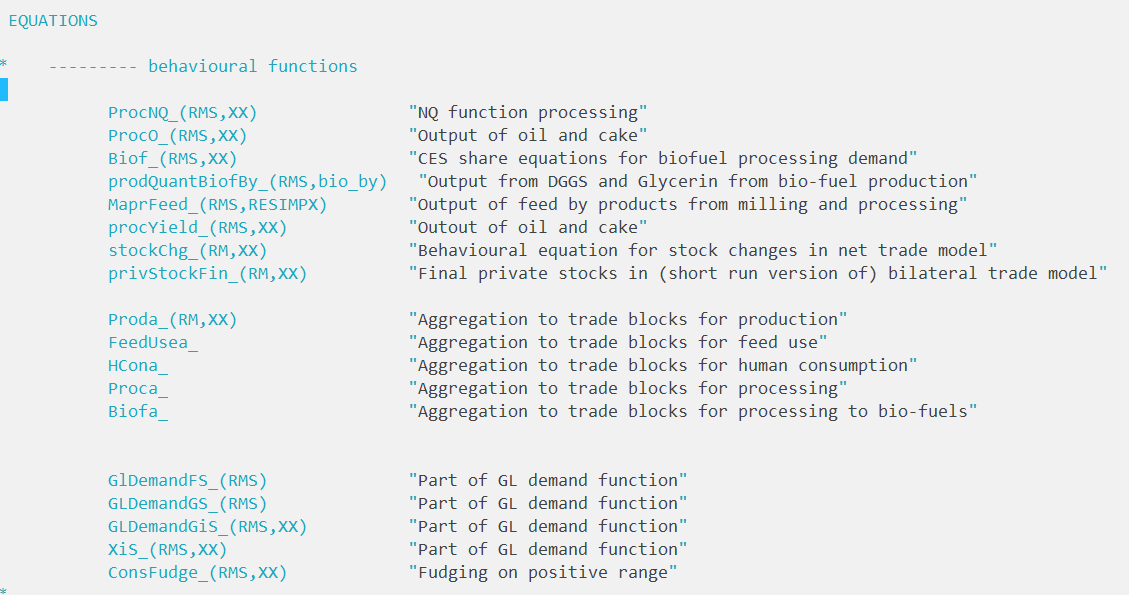 5
„Introduction to the CAPRI market model“ session – Mihaly Himics – Applied Data Analysis course, 2022
First Order Conditions (FOC) of behavioral sub-modules
Utility maximization under budget constraint: Generalized Leontief demand system, Armington import demand system
Profit maximization under resource constraints: Supply curves for primary sectors and processing industry
Cost minimizing feed mix: share equations for feedstock demand 
Cost minimizing feedstock mix for biofuel processing: share equations based on relative processing margins, price index
Processing yields of oils and cakes from oilseeds: profit maximization over processing margins (CET)
6
„Introduction to the CAPRI market model“ session – Mihaly Himics – Applied Data Analysis course, 2022
Supply/demand not directly derived from behavioural optimization
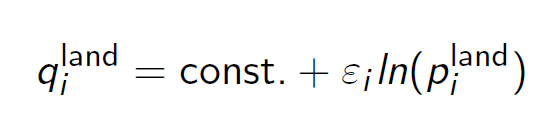 Land supply function (semi log)
Biofuel demand share equation (share in total fuel use, sigmoid)
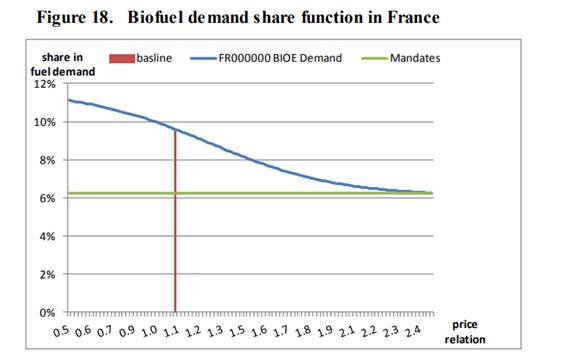 7
„Introduction to the CAPRI market model“ session – Mihaly Himics – Applied Data Analysis course, 2022
Balances
Market balances (supply and utilization)
Nutrient and energy balance: sum(nutrient/energy content of feed) = sum(nutrient/energy requirement of animals)
Fats and protein balance for dairy products: content in raw milk = sum(content in dairy products)
8
„Introduction to the CAPRI market model“ session – Mihaly Himics – Applied Data Analysis course, 2022
Price linkages and price transmission
Equilibrium price linked to producer and consumer prices
Processing margins applied on producer prices
9
„Introduction to the CAPRI market model“ session – Mihaly Himics – Applied Data Analysis course, 2022
Trade policy instruments
Custom duties (tariffs)
Ad valorem (%) and specific (EUR/t) tariff rates
Model-endogenous tariffs under Tariff Rate Quotas (tariff rate linked to imported volumes)
Some EU-specific instruments: flexible levy, public intervention, export subsidies, entry-price system for fruits and vegetables
10
„Introduction to the CAPRI market model“ session – Mihaly Himics – Applied Data Analysis course, 2022
Section II. Guided Exercise
Regional structure in the EU
EU-regions are nested at 3 levels: from MS to EU
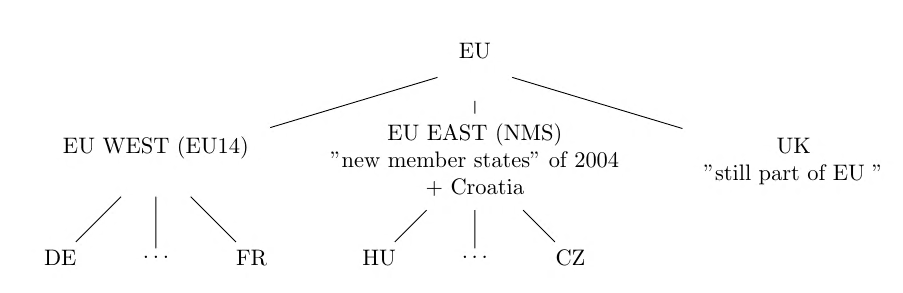 BREXIT…
11
„Introduction to the CAPRI market model“ session – Mihaly Himics – Applied Data Analysis course, 2022
Guided Exercise
RMSSUP: 
Level of supply/demand
countries with a counterpart in the supply model (EU countries and a few other, Serbia, Montenegro, …)
RMS:
Level of supply/demand
Non-EU countries and country blocks (e.g. Brazil, Middle East)
RM: 
Level of trade
EU_WEST and EU_EAST; flexible grouping for EU countries
RMTP:
Level of Trade Policies (political units)
“EU” for the EU-27
12
„Introduction to the CAPRI market model“ session – Mihaly Himics – Applied Data Analysis course, 2022
Exercise (guided): countries and commodities
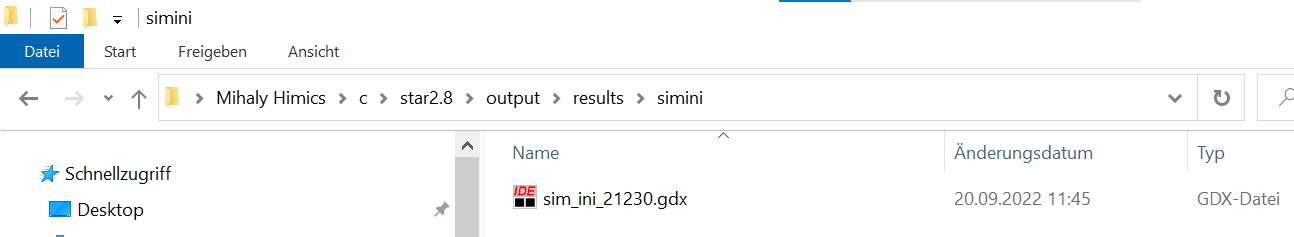 Open sim_ini_21230.gdx with the GAMS IDE and check which regional sets Slovenia belongs to. The levels of the regional nest are stored in different GAMS sets: RMSSUP, RMS, RM
RMSSUP code for Slovenia: __________
RMS code for Slovenia: __________
RM code for Slovenia: __________
13
13
Finding sets/paramters in the simini file
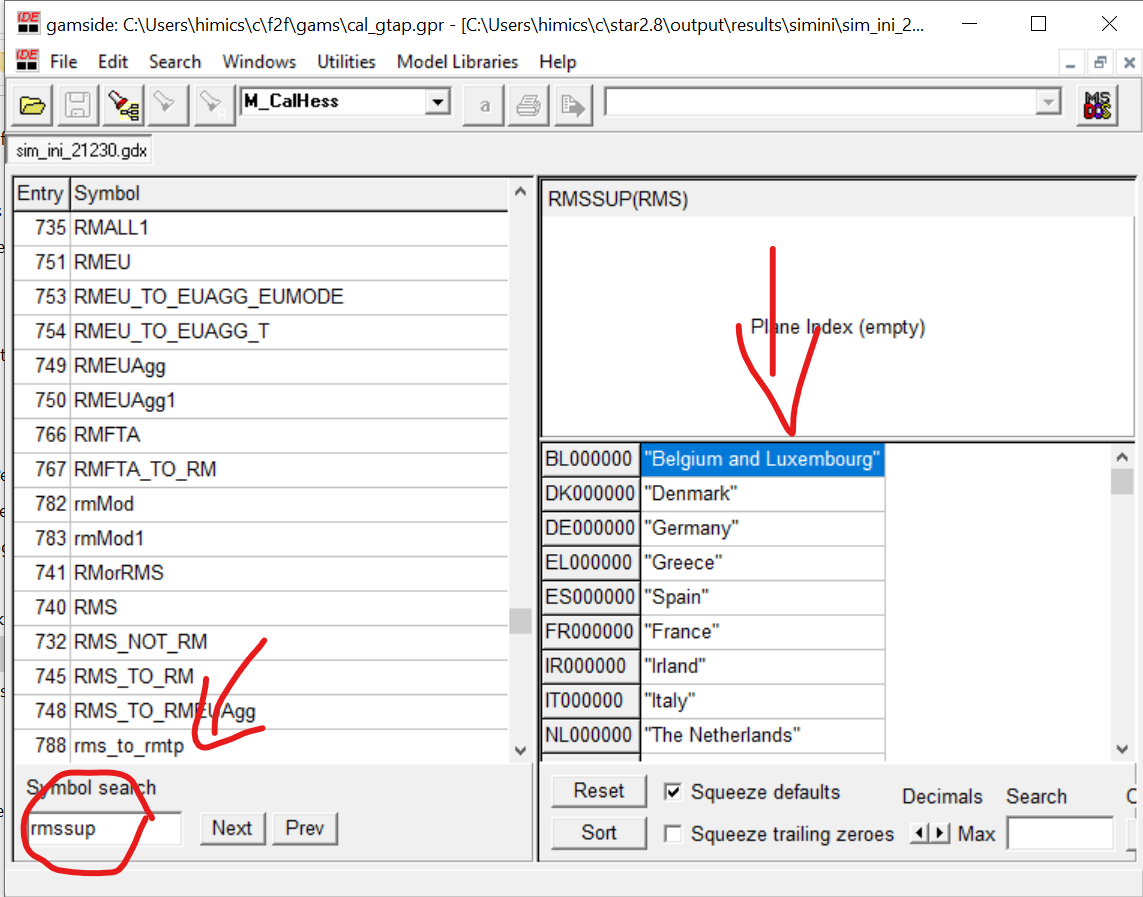 14
„Introduction to the CAPRI market model“ session – Mihaly Himics – Applied Data Analysis course, 2022
Exercise (guided): countries and commodities
Commodities in the market model (set XX) are linked to activities in the supply part (PACT).  Agricultural activities  outputs  marketable commodities
What are the links of the commodity ‘milled rice (RICE)’?
Hint: Use the same sim_ini_21230.gdx file and the mappings PACT_TO_O and PACT_TO_XX.
Supply model activity linked to milled rice: __________
List all outputs of that supply model activity: __________
15
Section III.: In focus: Human demand
16
„Introduction to the CAPRI market model“ session – Mihaly Himics – Applied Data Analysis course, 2022
Human demand (consumption)
Dual approach (expenditure minimization under constraints)
Flexible functional form for the unit expenditure function to perfect calibration
Calibrate demand system to observed/estimated elasticities
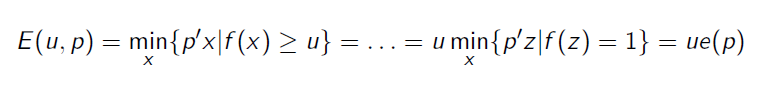 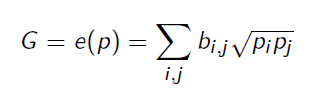 17
„Introduction to the CAPRI market model“ session – Mihaly Himics – Applied Data Analysis course, 2022
Flexible functional form
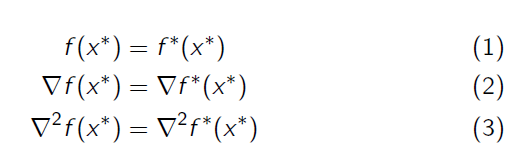 Enables second order approximation at a given point
Sheppard's lemma links demand to 1st order derivatives of the expenditure function
Price elasticities are related to the derivatives of the demand function (2nd order derivatives)
 Calibration of any set of consistent demand elasticities is possible!
18
„Introduction to the CAPRI market model“ session – Mihaly Himics – Applied Data Analysis course, 2022
Deriving the FOC’s
Remember we need FOC’s so we can include them in the equation blocks
19
„Introduction to the CAPRI market model“ session – Mihaly Himics – Applied Data Analysis course, 2022
„Introduction to the CAPRI market model“ session – Mihaly Himics – Applied Data Analysis course, 2022
20
From arm\market_model.gms
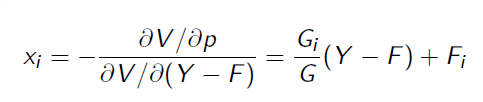 20
Exercise: math vs. GAMS
Using the previous slide, link GAMS variables/parameters to the math notation in the demand functions.
x_i: __________
G_i: __________
F_i: __________
Y: __________
21
Section IV. In focus: modelling international trade
Major agri-food markets (>90% coverage of trade in primary agriculture)
Processing industry: oils, dairy, meats
Global coverage with individual countries and country groups
Bilateral trade links, trade costs, import/export prices
Trade policy representation
22
„Introduction to the CAPRI market model“ session – Mihaly Himics – Applied Data Analysis course, 2022
Armington import demand system
Separability between product groups and homothetic preferences  break down to optimization over commodity groups (two-stage budgeting)
Imports within a group are differentiated by place of origin
Demand for the composite commodities at the upper level are linked to the G.L. demand system through demand balances
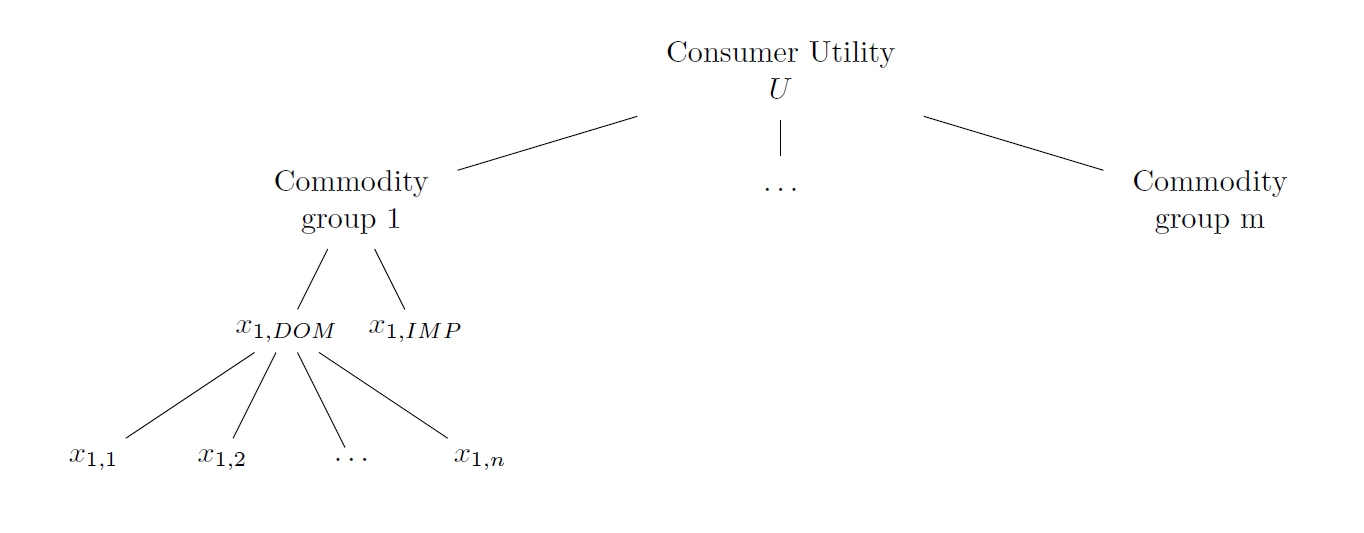 23
„Introduction to the CAPRI market model“ session – Mihaly Himics – Applied Data Analysis course, 2022
Armington equations
Usual CGE-approach: import share equations combined with price index equations
Constant Elasticity of Substitution (CES) form: 
Different elasticities at the lower/upper nest. . .
. . . but the same elasticities within exporters of a given commodity
FOCs for demand/price index:
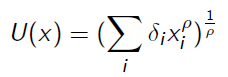 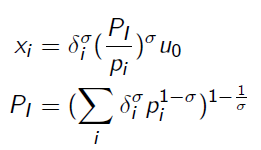 24
„Introduction to the CAPRI market model“ session – Mihaly Himics – Applied Data Analysis course, 2022
Armington advantages
Enables modelling “cross-hauling” in international trade (simultaneous import and export in the same trade relation)
 allows for calibrating the model to databases of international trade
Efficiently decreases the model size (number of bilateral tradeflows) by exploiting separability
Can be calibrated to any price/quantity relations in the benchmark  Consumer preferences based on benchmark data
Appealing properties to model trade of heterogenous goods
25
„Introduction to the CAPRI market model“ session – Mihaly Himics – Applied Data Analysis course, 2022
Armington disadvantages
Rigid preference-structure that leads to the small-share/zero-trade problems (related to the mathematical properties of the CES functional form)
Its applicability to simulate drastic shocks is limited
Overestimated terms-of-trade effects, underestimated allocative efficiency gains from trade liberalization (Zhang, 2008)
26
„Introduction to the CAPRI market model“ session – Mihaly Himics – Applied Data Analysis course, 2022
Bilateral trade matrix
27
„Introduction to the CAPRI market model“ session – Mihaly Himics – Applied Data Analysis course, 2022
Exercise: bilateral trade
Load the baseline results. Using the GUI table “Import flows, price and tariffs … detailed”, find the answer to the following questions
Biggest soybean exporter to China: __________
Rank of USA in the soybean exporters to China: __________
Two biggest poultry exporters to EU: __________
28
Section V.: Moving to modelling a change in trade policies
Trade policy representation in CAPRI allows for modelling trade agreements: bi- and multilateral trade talks
29
„Introduction to the CAPRI market model“ session – Mihaly Himics – Applied Data Analysis course, 2022
Trade policies (reminder)
specific and ad valorem tariffs
flexible levy system (guaranteed minimum border price)
entry price system for fruits and vegs (trigger price)
tariff rate quotas (TRQ)
public intervention
export subsidies
30
„Introduction to the CAPRI market model“ session – Mihaly Himics – Applied Data Analysis course, 2022
Tariff Rate Quotas (TRQ)
`Transitional' measure, originally for tariffication in the Uruguay Round
Two-tiered tariff approach
lower tariff within a quota limit/higher tariff exceeding a quota
When quota filled, creates economic rent (rent allocation non-trivial)
How strong demand is defines market regimes/rent
Possible regimes: underfilled, at the quota, over-filled
In CAPRI a smooth approximation models regime switches
31
„Introduction to the CAPRI market model“ session – Mihaly Himics – Applied Data Analysis course, 2022
Regime 1: underfill
32
„Introduction to the CAPRI market model“ session – Mihaly Himics – Applied Data Analysis course, 2022
Regime 2: at the threshold
33
„Introduction to the CAPRI market model“ session – Mihaly Himics – Applied Data Analysis course, 2022
Regime 2: over-fill
34
„Introduction to the CAPRI market model“ session – Mihaly Himics – Applied Data Analysis course, 2022
Flexible levies (cereals)
Guaranteed minimum import price
35
„Introduction to the CAPRI market model“ session – Mihaly Himics – Applied Data Analysis course, 2022
Hands on exercise with GUI and GAMS code
36
„Introduction to the CAPRI market model“ session – Mihaly Himics – Applied Data Analysis course, 2022
Material
GAMS files:
Auxiliary file: gams\pol_input\UserScens\tradewar_chn.gms
Main scenario file: gams\scen\trade_policies\Bilateral\trade_war.gms

Result files (.gdx) to be loaded with GUI:
Baseline: res_2_1230cap_after_2014_ref_om.gdx
Trade war scenario: res_2_1230userScens_tradewar_chn_om.gdx
‘_om’ for Only Market; scenarios were run without the supply part
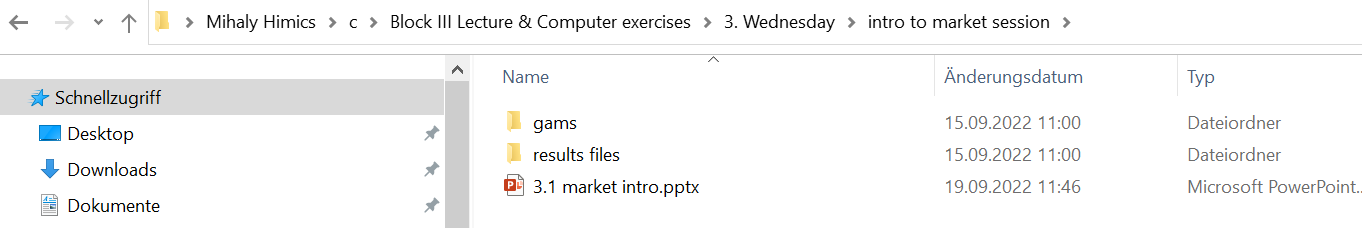 37
„Introduction to the CAPRI market model“ session – Mihaly Himics – Applied Data Analysis course, 2022
Background: Price formation
Value = Quantity * Imp. price
Imp. Price = CIF * (1 + tariff/100)
CIF = FOB + Transp. cost
38
„Introduction to the CAPRI market model“ session – Mihaly Himics – Applied Data Analysis course, 2022
‘Trade war’ Example – retaliatory tariffs on US soybean
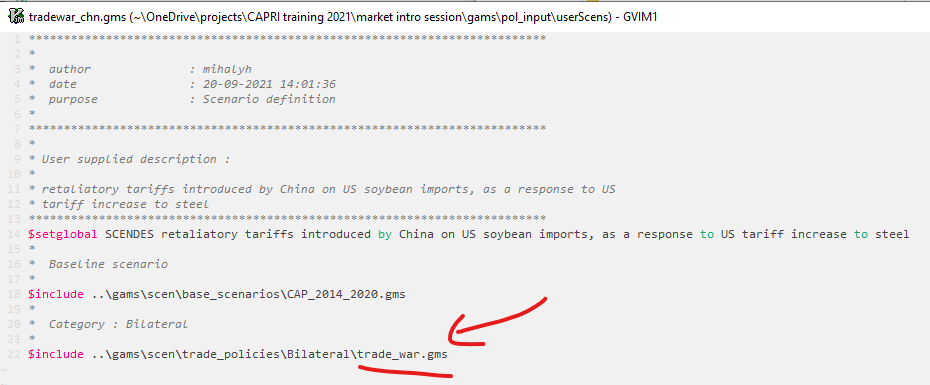 39
„Introduction to the CAPRI market model“ session – Mihaly Himics – Applied Data Analysis course, 2022
Trade war scenario in the GUI
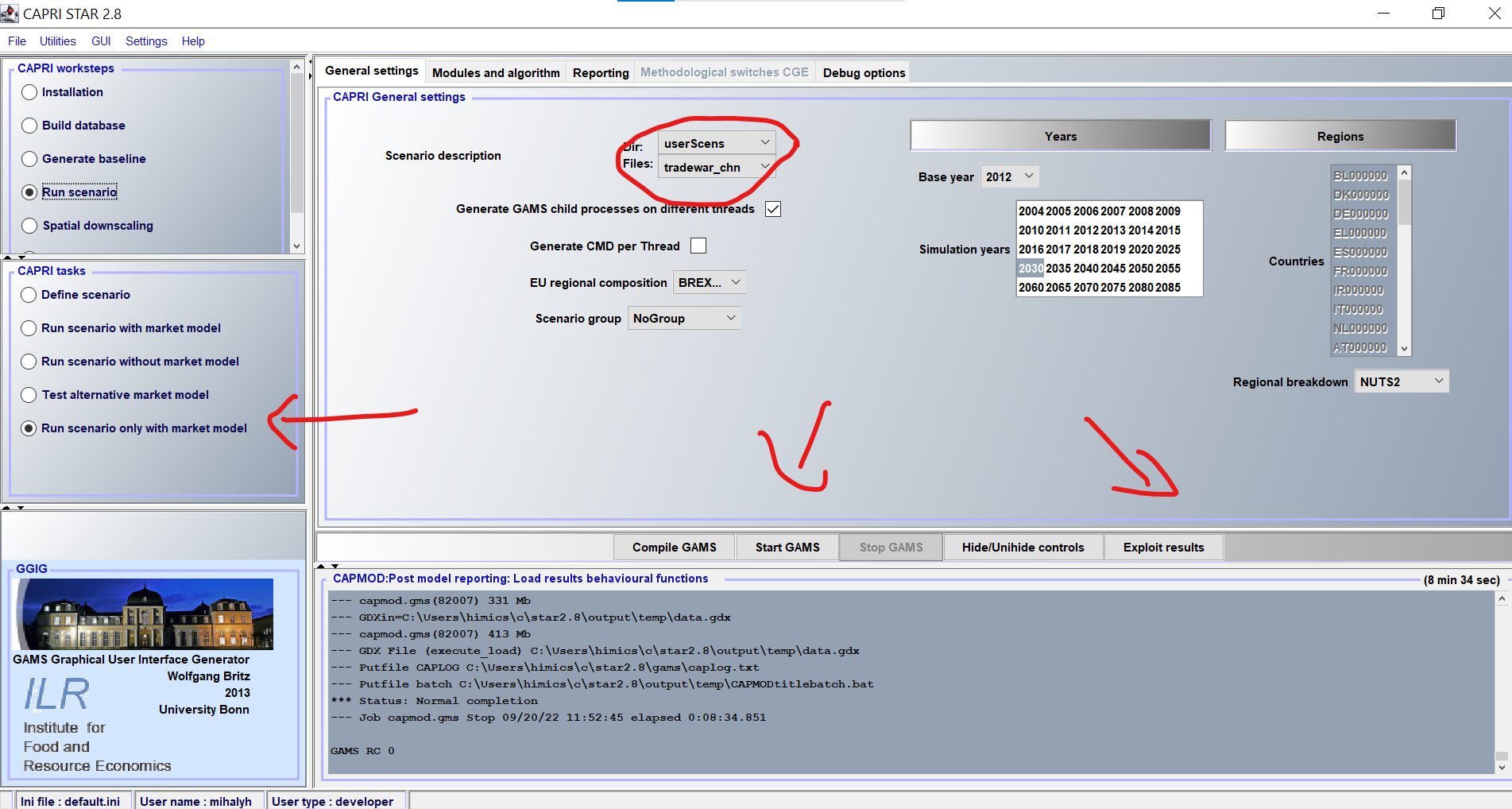 40
„Introduction to the CAPRI market model“ session – Mihaly Himics – Applied Data Analysis course, 2022
Results: Impact on US soybean to China
Not zero (Armington)
Import price triples
Tariffs pushed to the sky
Price impact at origin
41
„Introduction to the CAPRI market model“ session – Mihaly Himics – Applied Data Analysis course, 2022
Find the right table in the GUI
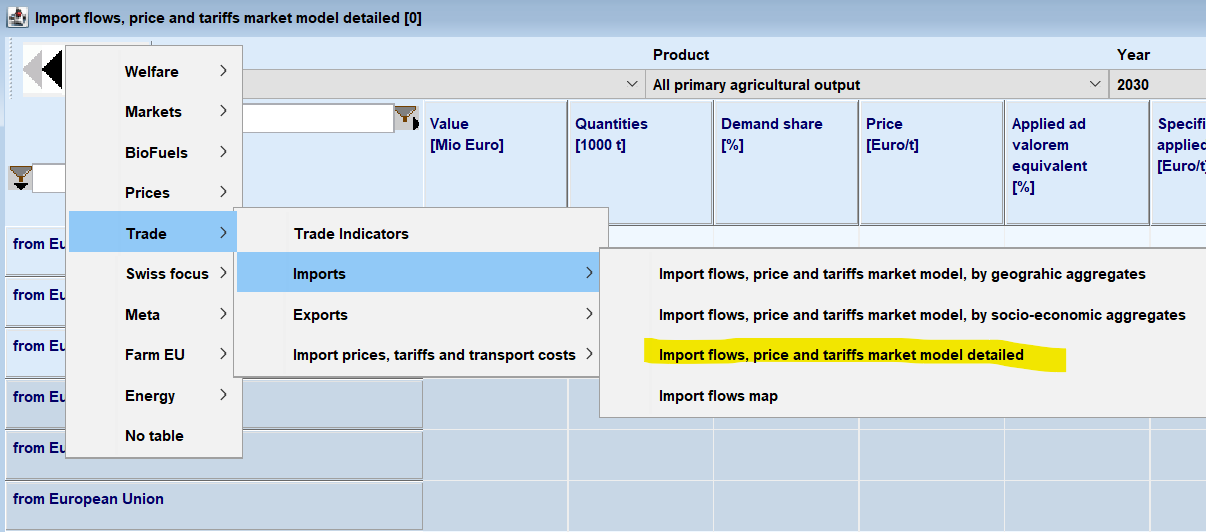 42
„Introduction to the CAPRI market model“ session – Mihaly Himics – Applied Data Analysis course, 2022
Re-arrange GUI table
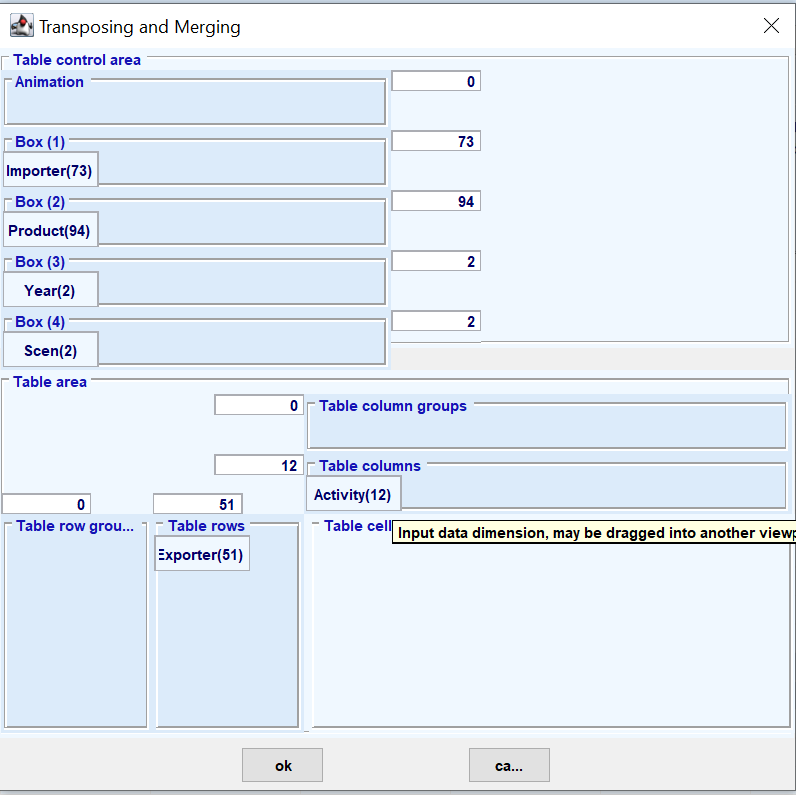 43
„Introduction to the CAPRI market model“ session – Mihaly Himics – Applied Data Analysis course, 2022
Check substitution in Chinese imports
+tariffs => import price increase => cut back imports
Competitors step in for the market share of US (Mercosur, Canada)
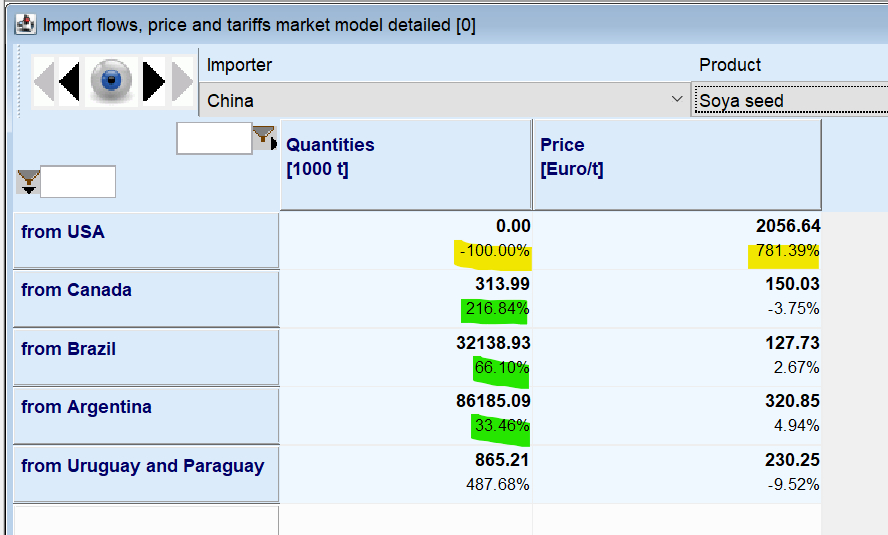 44
„Introduction to the CAPRI market model“ session – Mihaly Himics – Applied Data Analysis course, 2022